Application protection
Why should we?
What to protect [against]?
How to do it?
Háló Zsolt
iOS Dev
Security Consultant
Pentester
TOC
Basics – why?
What to protect?
Potential attack vectors
Tools & Advices
Why?
We have 0 control* over the environment
Can’t be sure who / why downloads our product [Tesla / OnStar]
What impact might it have?
CIA – Confidentiality – Integrity – Availability
Brand damage
Loss of revenue / users / anything the service interacts with
What to protect?
Depends on:
What data are we operating with?
What attackers could do with it if they obtain it (always assume they will)
How much does it worth for you/company to stay out of headlines?
Personal data ( [user]name, birth, mail, PASSWORD etc. )
Financial information ( cards, account numbers, statements etc. )
Technical information ( API-keys, URLs, hardcoded credentials etc. )
What to protect against? (attack vectors)
Network sniffing
Data theft
User impersonation
Unauthorized usage of intellectual property
Analytics flood
Reversing
Application impersonation (tampering)
How to protect?
Proper usage of platform tools ( Touch ID – keychain, face auth^^ )
Unbroken(yet) crypto
Hashing + salting
Device enrollment
Proper root / jail detection
Certificate pinning
? THIRD PARTY SOLUTIONS ?
Third Party Tools
Debug protection
Tamper detection
Root / Jail detection
String encryption
Obfuscation
Control flow
Arithmetic
Types
String Encryption
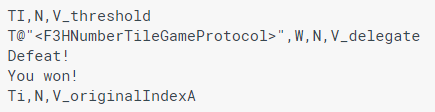 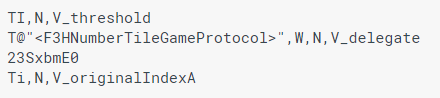 Control Flow Obfuscation
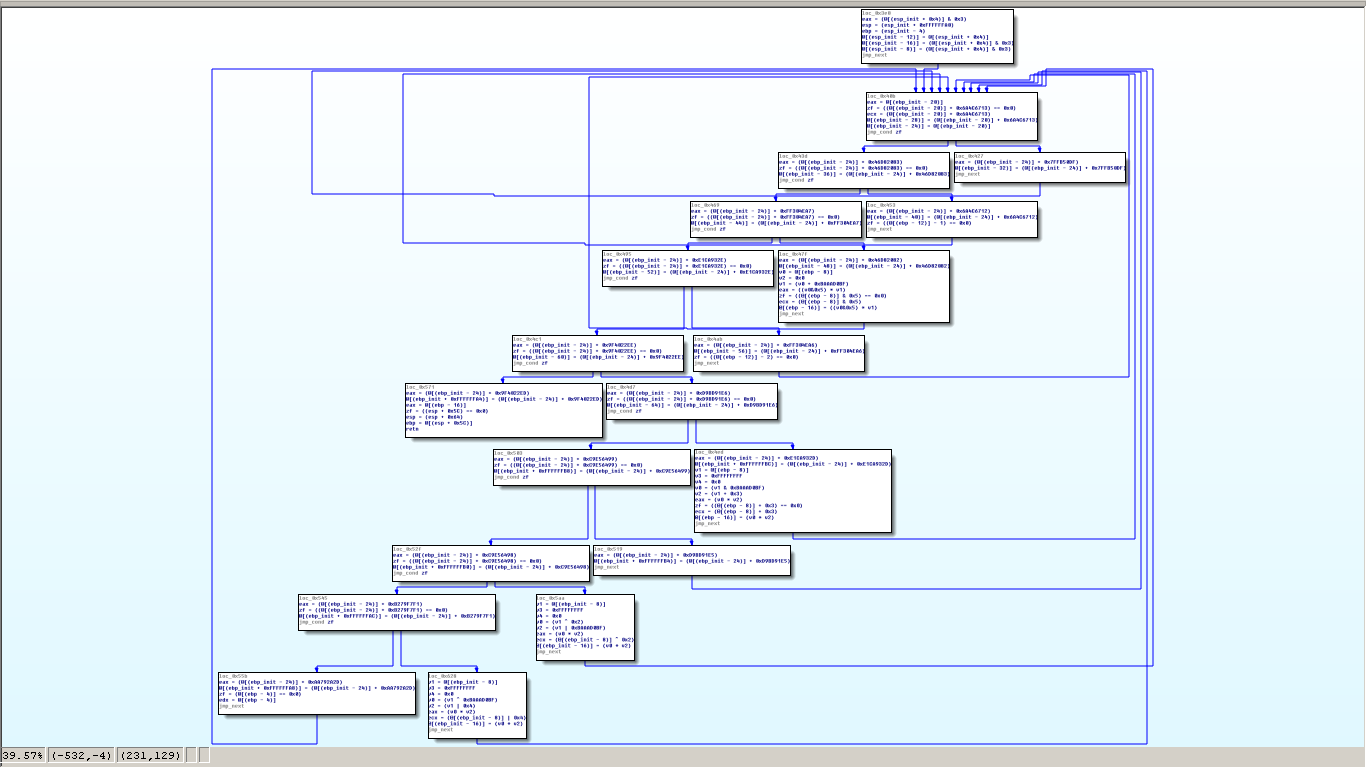 Type Obfuscation
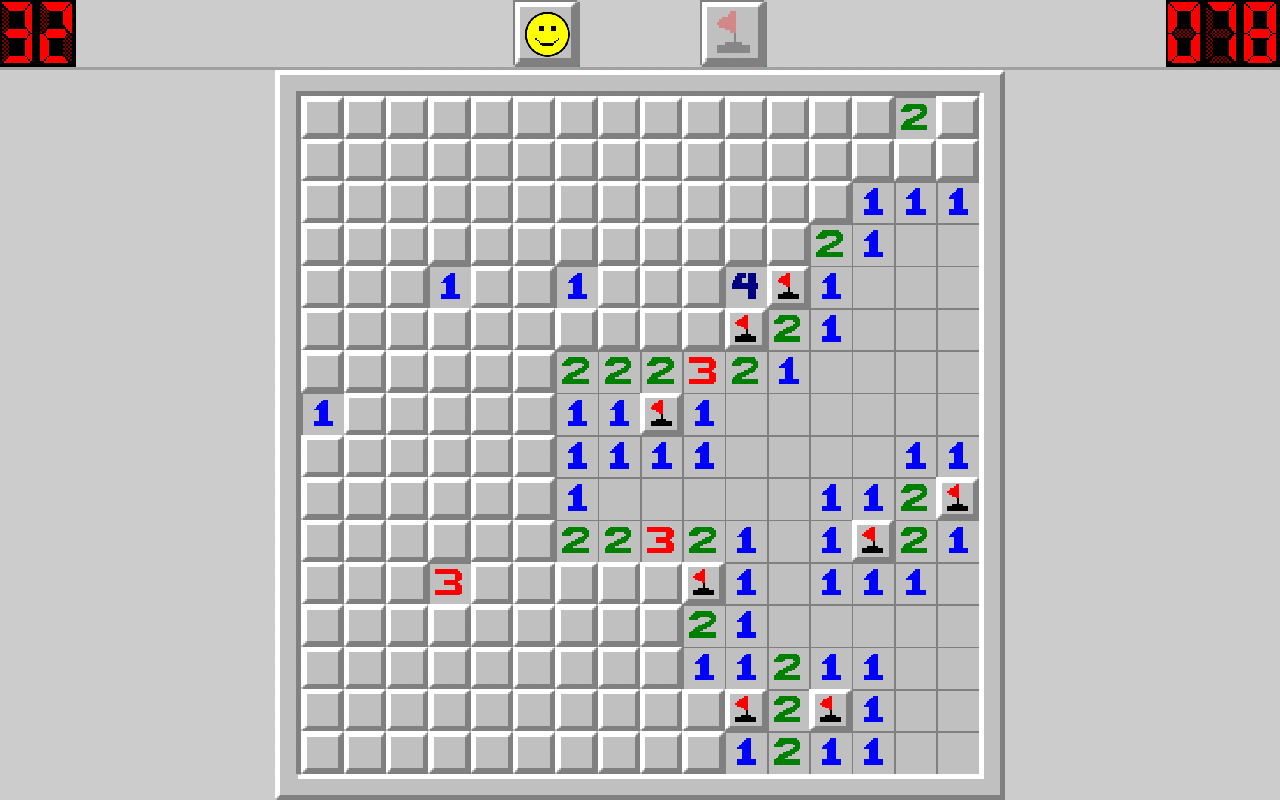 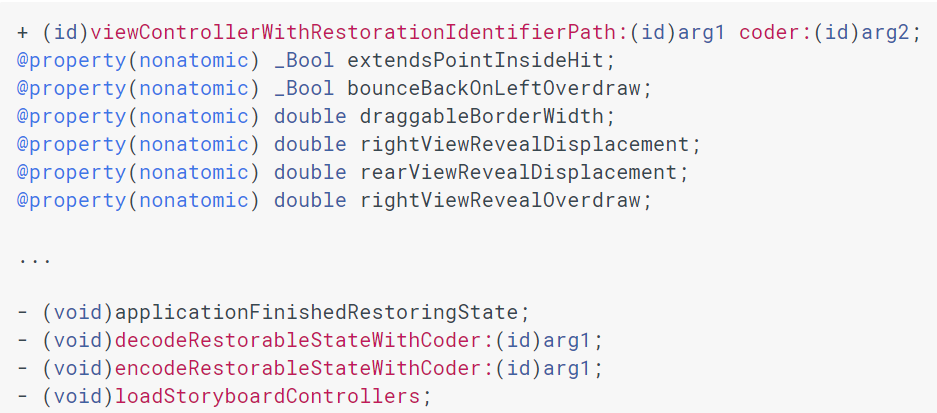 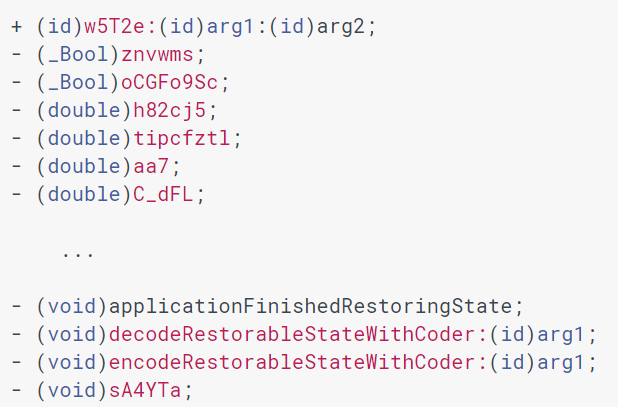 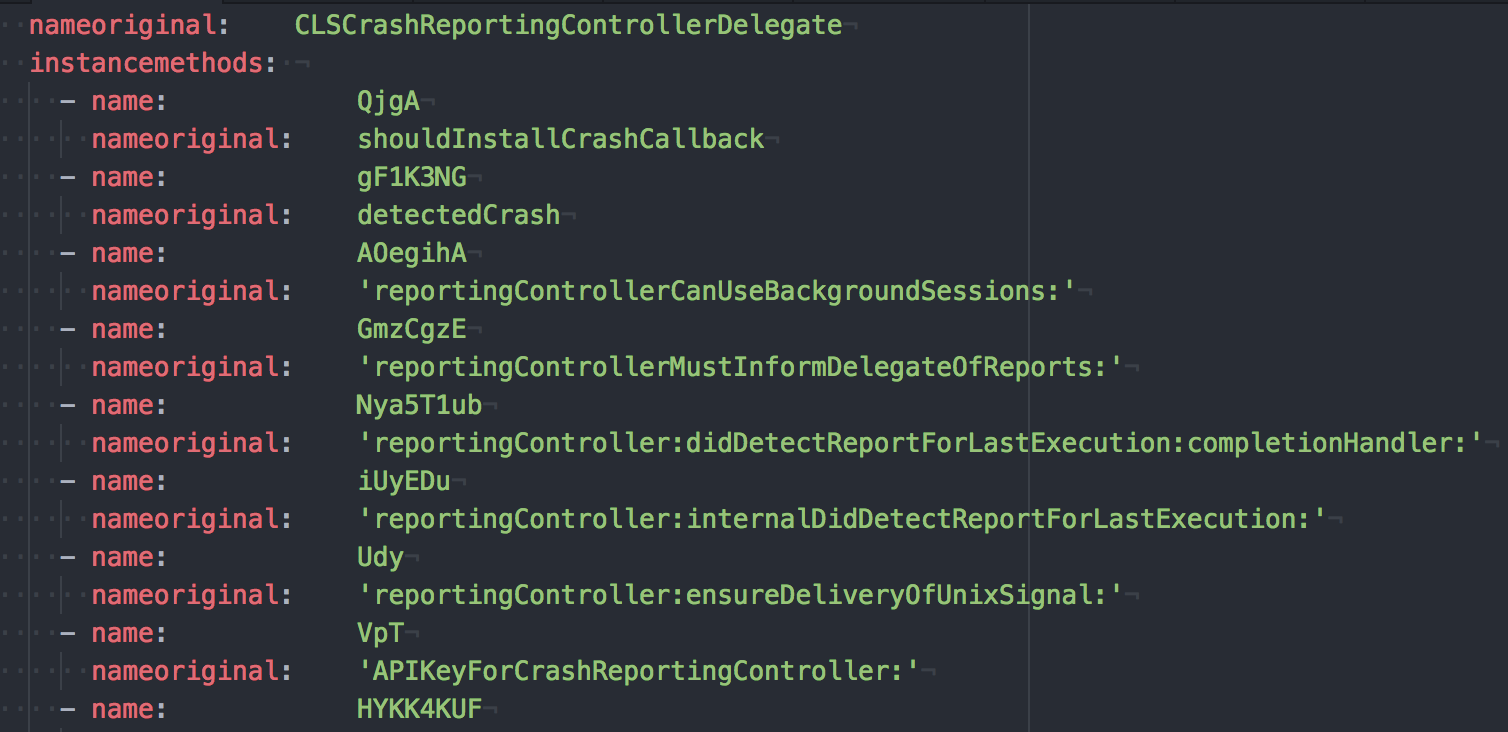 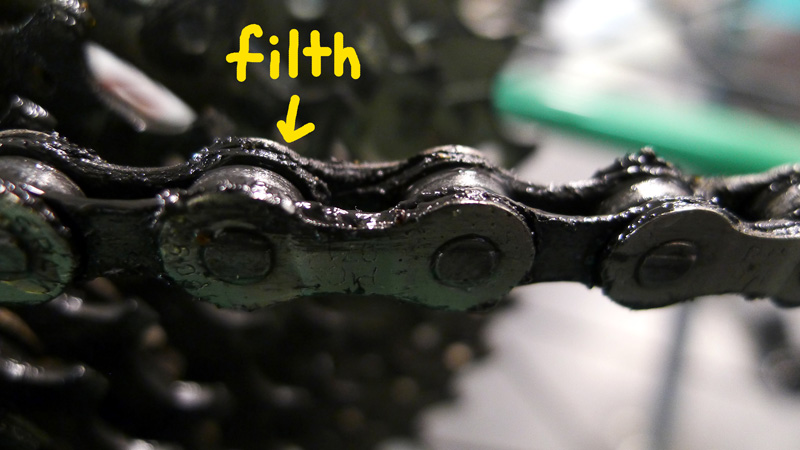 Certificate Pinning
THE DIRTY CHAIN
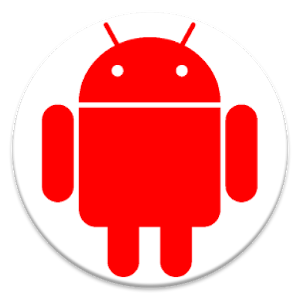 The Dirty Chain Problem
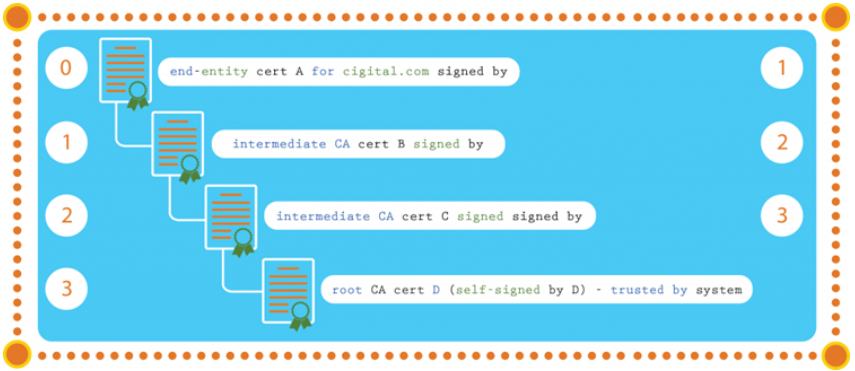 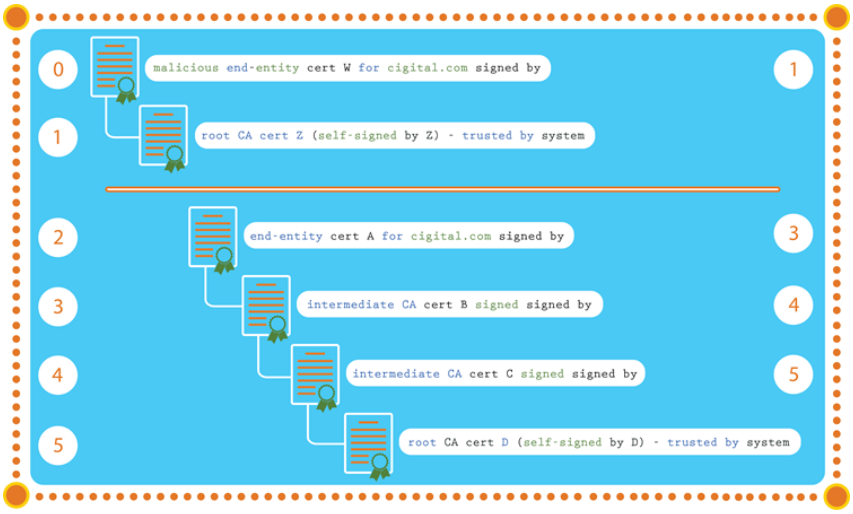 www.synopsys.com/blogs/software-security/ineffective-certificate-pinning-implementations
The Dirty Chain Problem
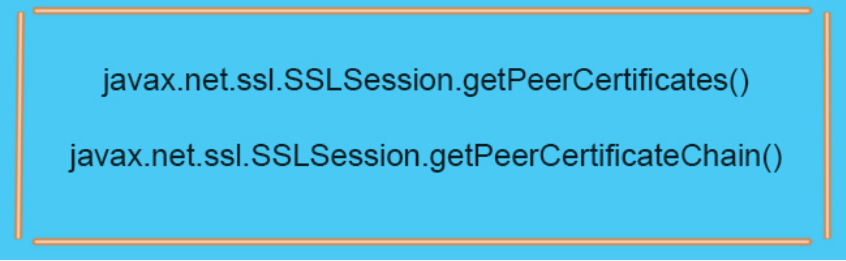 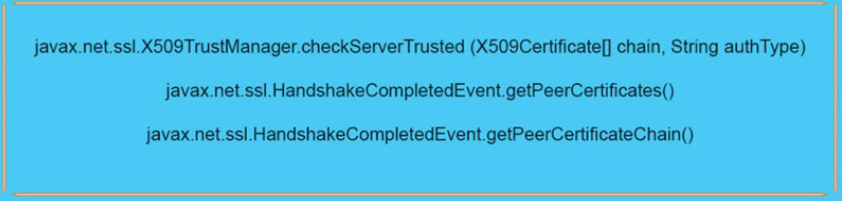 www.synopsys.com/blogs/software-security/ineffective-certificate-pinning-implementations
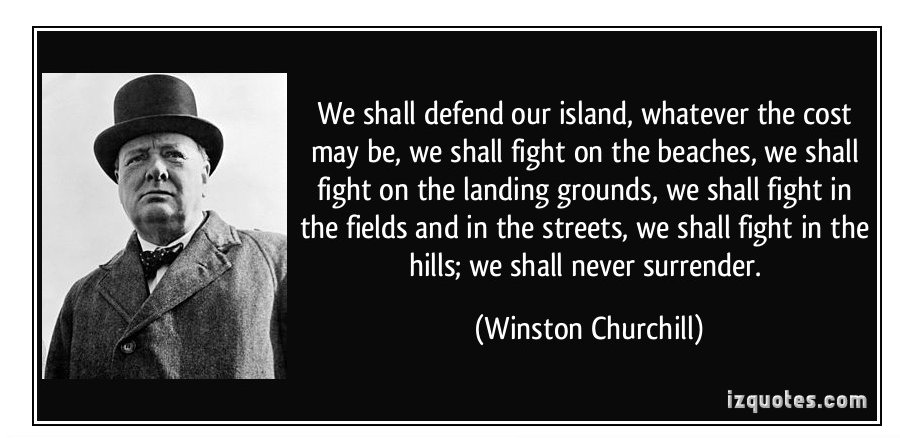